Resuelve problemas en situaciones que le son familiares y que implican agregar, reunir, quitar, igualar, comparar y repartir objetos.
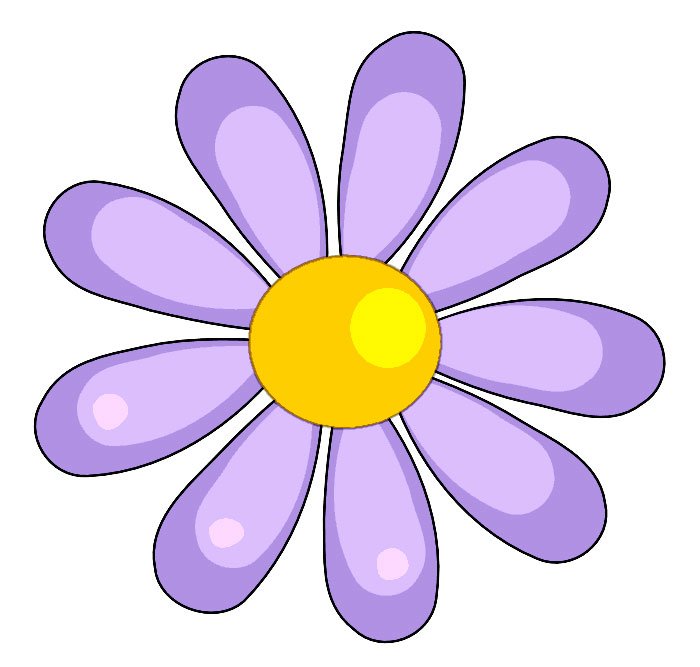